ЛИДЕР-ОРГАНИЗАТОР МЕРОПРИЯТИЙ
Введение
Расскажите нам о себе. 
Представьтесь.
Поделитесь своим любимым приемом для знакомства и начала общения.
[Speaker Notes: * Упомяните, что такие приемы могут быть отличным способом привлечь аудиторию к взаимодействию с самого начала.]
Обучение лидеров-организаторов мероприятий
Цель курса обучения «Лидер-организатор мероприятий»:
предоставить атлетам необходимые знания, которые позволят им взять на себя руководящие роли в планировании, продвижении и проведении мероприятий Специальной Олимпиады.
[Speaker Notes: В рамках Специальной Олимпиады, и особенно в рамках программы спортивного лидерства, мы приняли девиз «Ничего о нас без нас». Кто сможет объяснить его смысл?
 
Правильно! Это означает, что ни одно соревнование, мероприятие по сбору средств, стратегическое решение и т. д. не должно осуществляться без предварительного обсуждения с людьми с ОИВ.
 
Эта программа предназначена для вас, поэтому вы должны принимать в ней активное участие.
 
Каким образом атлеты могут представлять Специальную Олимпиаду?
 
В рамках Специальной Олимпиады проводятся различные мероприятия. Чтобы они проходили успешно, атлеты должны не только участвовать, но и активно заниматься вопросами организации. Это могут быть соревнования на местном, национальном и международном уровне, а также мероприятия в рамках программ Специальной Олимпиады, посвященных вопросам здоровья, обучения и лидерства.
 
Цель курса обучения «Лидер-организатор мероприятий»:
 
предоставить атлетам необходимые знания, которые позволят им взять на себя руководящие роли в планировании, продвижении и проведении мероприятий Специальной Олимпиады.]
Обзор модуля
Часть I
ЛИДЕР-ОРГАНИЗАТОР МЕРОПРИЯТИЙ
[Speaker Notes: Курс обучения лидера-организатора мероприятий состоит из двух частей: 
 
В первой части подробно рассматриваются следующие вопросы:
Что представляют собой мероприятия Специальной Олимпиады?
Руководящие роли, которые доступны по следующим направлениям:
Планирование мероприятий Специальной Олимпиады
Продвижение мероприятий Специальной Олимпиады
Волонтерство или работа на мероприятиях Специальной Олимпиады]
Обзор модуля
Часть II
ЛИДЕР-ОРГАНИЗАТОР МЕРОПРИЯТИЙ
[Speaker Notes: Вторая часть посвящена развитию навыков и будет зависеть от руководящей роли, которую вы хотите взять на себя. В зависимости от выбранной роли вам потребуется пройти разные тренинги по развитию навыков, предлагаемые в рамках учебной программы «Лидерство и навыки».
 
После завершения тренинга предложите атлетам подумать о том, как они хотели бы участвовать в мероприятиях, а именно:
Какой вид деятельности? (Планировать, продвигать или проводить.)
Какой тип мероприятия?
В какой руководящей роли?
 
Конечно, это будет зависеть от возможностей в рамках той или иной программы.]
Мероприятия Специальной Олимпиады
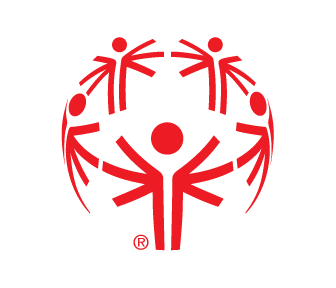 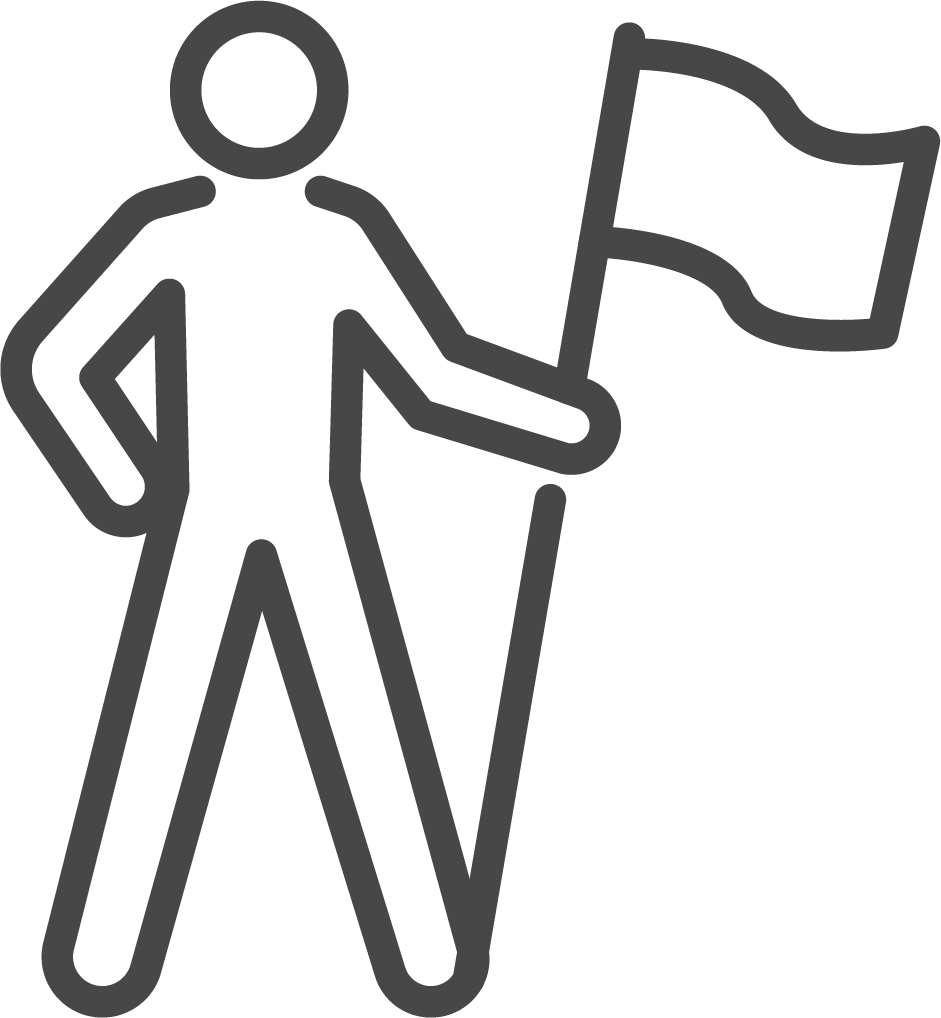 [Speaker Notes: Этот тренинг посвящен ЧАСТИ I.
 
Сначала мы поговорим о различных типах мероприятий, проводимых в рамках Специальной Олимпиады.
 
Далее мы расскажем о трех разных способах участия атлетов в мероприятиях и приведем примеры руководящих ролей по следующим направлениям:
 
Планирование мероприятия
Продвижение мероприятия
Волонтерство/работа на мероприятии
 
Важно, чтобы перед тренингом вы просмотрели все слайды и определили, какие типы мероприятий и руководящие роли доступны в рамках вашей программы. Возможно, вам придется внести изменения, чтобы атлеты, участвующие в тренинге, могли иметь четкое представление о том, какие возможности доступны для них в вашей программе Специальной Олимпиады.]
Лидер-организатор мероприятий
Руководящие роли
Вот примеры ролей, в которых атлеты могут участвовать как лидеры-организаторы мероприятий:
ЛИДЕР-ОРГАНИЗАТОР МЕРОПРИЯТИЙ
Урок 1.
Мероприятия Специальной Олимпиады
План урока:
Вы узнаете, какие мероприятия Специальной Олимпиады проводятся по всему миру.
[Speaker Notes: Если вы заинтересованы в участии, важно узнать о типах мероприятий, которые проводятся в рамках Специальной Олимпиады по всему миру.]
Мероприятия Специальной Олимпиады
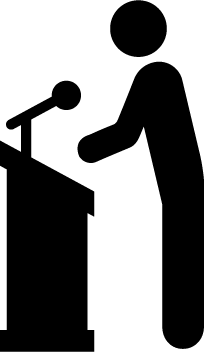 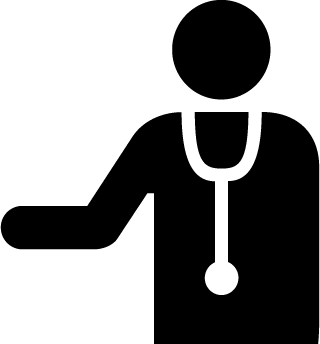 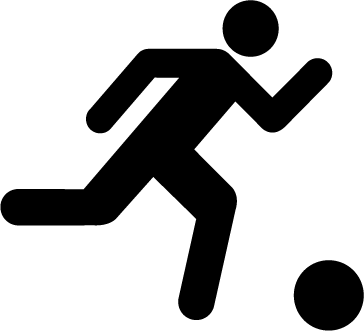 Спорт
Здоровье
Лидерство
ЛИДЕР-ОРГАНИЗАТОР МЕРОПРИЯТИЙ | УРОК 1. МЕРОПРИЯТИЯ СПЕЦИАЛЬНОЙ ОЛИМПИАДЫ
[Speaker Notes: В рамках Специальной Олимпиады проводятся различные мероприятия. Спортивные мероприятия, такие как соревнования. Мероприятия, посвященные здоровью, такие как медицинские осмотры по программе «Здоровый спортсмен», и мероприятия по развитию лидерских навыков, такие как Конгресс атлетов или Молодежный саммит.
 
Существуют и другие типы мероприятий, такие как рекламная деятельность и сбор средств, но в рамках этого тренинга мы сосредоточимся на трех областях, которые реализуются в большинстве программ Специальной Олимпиады по всему миру.
 
Атлеты должны принимать активное участие в организации всех типов мероприятий.]
Мероприятия Специальной Олимпиады
Спорт
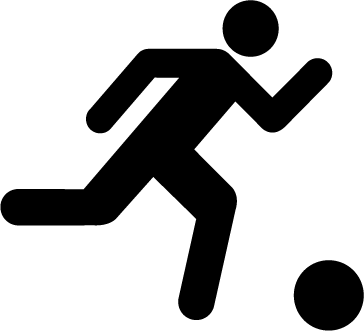 [Speaker Notes: Начнем с наших спортивных мероприятий.
 
Кто помнит, сколько видов спорта входит в программу Специальной Олимпиады по всему миру?
 
Правильно! Специальная Олимпиада включает более 30 индивидуальных и командных видов спорта олимпийского типа, и каждый из них предоставляет людям с ОИВ широкие возможности для тренировок и соревнований. 
 
Всемирные игры Специальной Олимпиады проводятся каждые два года, чередуя Летние и Зимние игры. 
 
Кто-нибудь знает о следующих Всемирных летних играх и о том, где они будут проходить? А кто расскажет о следующих Всемирных зимних играх?
 
Помимо Всемирных игр, в рамках Специальной Олимпиады ежегодно проводятся соревнования на местном, региональном, национальном и мировом уровне. 
 
Как вы думаете, сколько спортивных мероприятий Специальной Олимпиады проходит каждый год?]
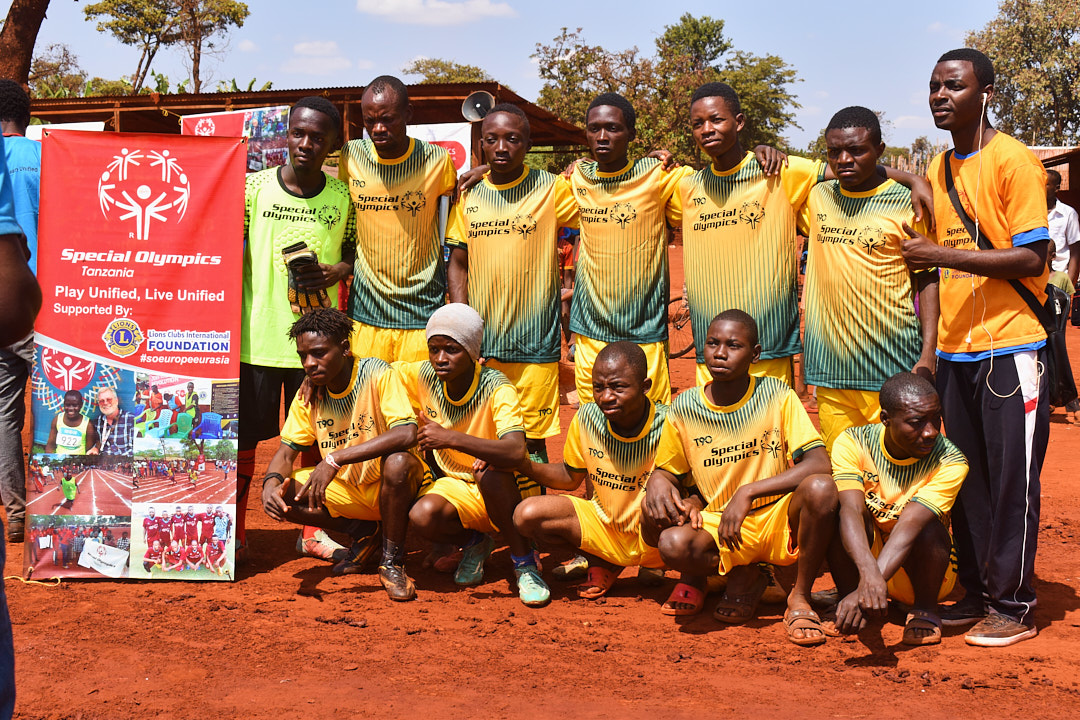 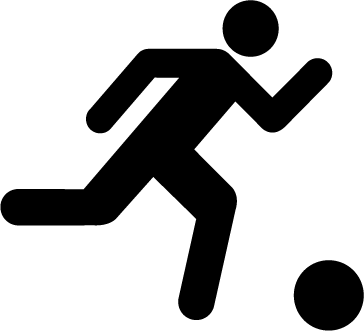 [Speaker Notes: Всего ежегодно проводится более 100 000 соревнований Специальной Олимпиады.
 
Спортивное мероприятие — это спортивное соревнование, где представлен один или несколько видов спорта.
 
Вы можете рассказать нам о запланированных спортивных мероприятиях в рамках ВАШЕЙ программы. Когда они будут проходить? Какие виды спорта включены? Сколько атлетов обычно соревнуется в каждом из них?]
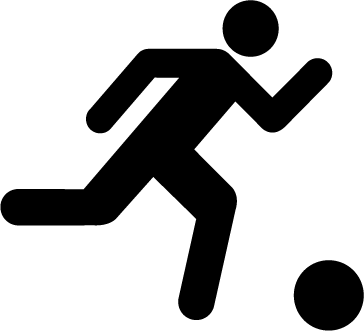 Мероприятия Специальной Олимпиады
Спорт
ЛИДЕР-ОРГАНИЗАТОР МЕРОПРИЯТИЙ | УРОК 1. МЕРОПРИЯТИЯ СПЕЦИАЛЬНОЙ ОЛИМПИАДЫ | СПОРТ
[Speaker Notes: Одни мероприятия привлекают большое количество участников и длятся несколько дней, в то время как в других принимает участие меньшее число атлетов, а их проведение занимает несколько часов. Тем не менее, у вас всегда есть возможность участвовать в планировании, продвижении или проведении спортивных мероприятий Специальной Олимпиады. Чем больше людей вовлечено в организацию мероприятий, тем успешнее будут его результаты.]
Мероприятия Специальной Олимпиады
Здоровье
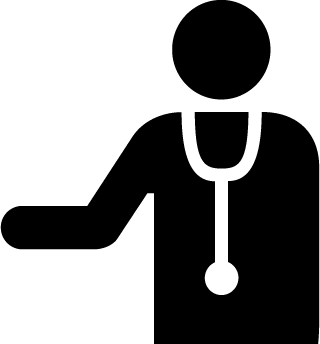 [Speaker Notes: Другие мероприятия, которые мы предлагаем, касаются сферы здоровья. Деятельность Специальной Олимпиады в области здравоохранения за последние пару десятилетий охватила весь мир.
 
Люди с ОИВ часто сталкиваются с серьезными проблемами при доступе к качественному медицинскому обслуживанию и возможностям поддерживать здоровье на должном уровне и обеспечивать хорошее самочувствие, что влечет за собой неравенство. 
Кто знает, что такое неравенство в отношении здоровья?Правильно!  Неравенство в отношении здоровья — это разница между качеством обслуживания, которое получают люди с нарушением интеллекта и развития по сравнению с теми, у кого такие нарушения отсутствуют. Согласитесь, что это нечестно. У всех людей должен быть одинаковый доступ к медицинскому обслуживанию.]
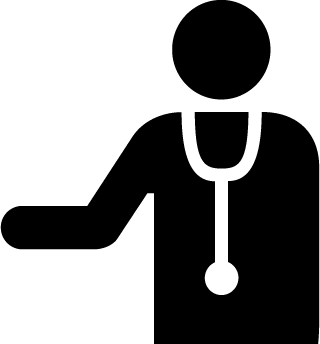 Мероприятия Специальной Олимпиады
Здоровье
Здоровый спортсмен
MedFest — история болезни и медицинские осмотры
Программа Специальной Олимпиады «Открытый взгляд» (Opening Eyes)от Lions Clubs International — проверка зрения
Здоровый слух (Healthy Hearing) — проверка слуха
Особенная улыбка (Special Smiles) — лечение зубов
Профилактика (Health Promotion) — профилактика заболеваний и правильное питание
Сильные духом (Strong Minds) — эмоциональное здоровье
Фитнес для настроения (FUNfitness) — физиотерапия
Здоровые ножки (Fit Feet) — лечение заболеваний стоп
ЛИДЕР-ОРГАНИЗАТОР МЕРОПРИЯТИЙ | УРОК 1. МЕРОПРИЯТИЯ СПЕЦИАЛЬНОЙ ОЛИМПИАДЫ | ЗДОРОВЬЕ
[Speaker Notes: Именно эти вопросы пытается решить Специальная Олимпиада с помощью программы «Здоровый спортсмен».
 
Программы Специальной Олимпиады в сфере здравоохранения направлены на улучшение физического и социально-эмоционального благополучия людей с нарушениями интеллекта и развития за счет расширения инклюзивности в системе здравоохранения для атлетов Специальной Олимпиады.
 
Вот несколько примеров мероприятий, в которых вы можете принять участие. Ваша роль будет зависеть от типа и потребностей вашей программы Специальной Олимпиады.]
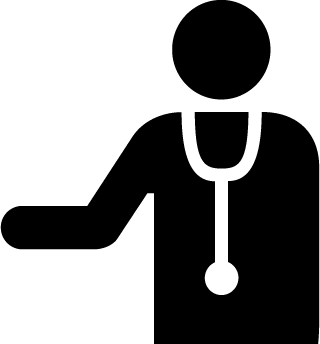 Мероприятия Специальной Олимпиады
Здоровье
Физическое здоровье
Площадки для фитнеса
Общий фитнес-клуб
SOFit
Фитнес для друзей и родственников
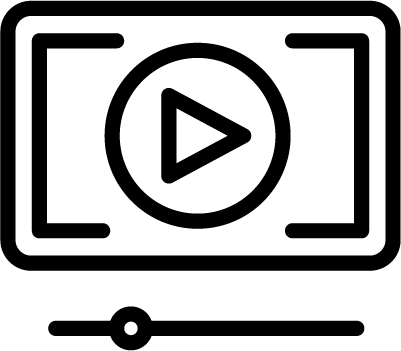 Видео о программе «Здоровый спортсмен»
ЛИДЕР-ОРГАНИЗАТОР МЕРОПРИЯТИЙ | УРОК 1. МЕРОПРИЯТИЯ СПЕЦИАЛЬНОЙ ОЛИМПИАДЫ | ЗДОРОВЬЕ
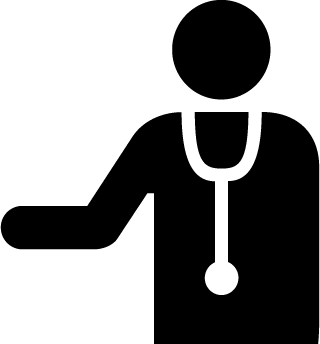 Мероприятия Специальной Олимпиады
Здоровье
Молодые атлеты
Развивающие спортивные занятия
Форум по вопросам семейного здоровья
Встречи, саммиты, вебинары по вопросам инклюзивного здравоохранения и т. д.
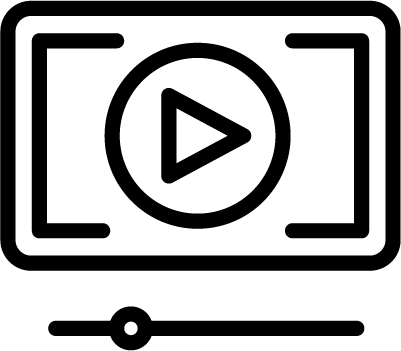 Видео о программе «Молодые атлеты»
ЛИДЕР-ОРГАНИЗАТОР МЕРОПРИЯТИЙ | УРОК 1. МЕРОПРИЯТИЯ СПЕЦИАЛЬНОЙ ОЛИМПИАДЫ | ЗДОРОВЬЕ
[Speaker Notes: Кроме того, мы предлагаем другие мероприятия, связанные со здоровьем, такие как:
 
Молодые атлеты — это игровая программа для детей как с ОИВ, так и без них, в возрасте от 2 до 7 лет. Программа «Молодые атлеты» знакомит с базовыми спортивными навыками, такими как бег, игра в мяч и метание. 
 
Развивающие спортивные занятия — соответствующее возрасту знакомство со спортом для детей как с ОИВ, так и без них, в возрасте от 6 до 12 лет. Инклюзивные и соответствующие возрасту ресурсы по конкретным видам спорта можно использовать для поддержки ребенка при переходе к традиционному участию в Специальной Олимпиаде или для знакомства с программой «Объединенный спорт».
 
Форумы по вопросам семейного здоровья — площадка для общения с медицинскими работниками и общественными деятелями для родственников и лиц, осуществляющих уход за людьми с ОИВ.]
Мероприятия Специальной Олимпиады
Лидерство
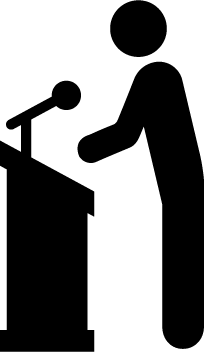 [Speaker Notes: Наконец, давайте обратимся к мероприятиям, связанным с лидерством.
 
Специальная Олимпиада формирует новое понимание лидерства, вдохновленное нашими атлетами, и раскрывает лидерский потенциал у людей с любым уровнем возможностей.]
Мероприятия Специальной Олимпиады
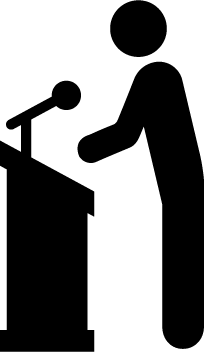 Лидерство
Тренинги по спортивному лидерству
Тренинги по общему лидерству
Академия лидерства Специальной Олимпиады
Саммиты молодых лидеров
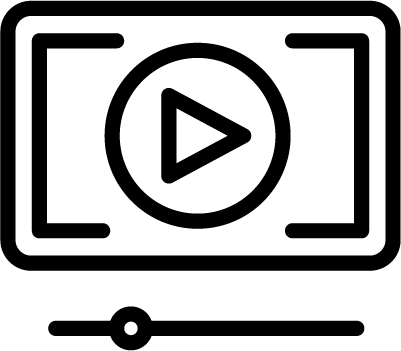 Видео о Молодежном саммите
ЛИДЕР-ОРГАНИЗАТОР МЕРОПРИЯТИЙ | УРОК 1. МЕРОПРИЯТИЯ СПЕЦИАЛЬНОЙ ОЛИМПИАДЫ | ЛИДЕРСТВО
[Speaker Notes: Вот несколько примеров мероприятий по развитию лидерских навыков:
Мероприятия по спортивному лидерству, такие как собрание Совета атлетов-лидеров, форумы атлетов, учебные занятия (учебная программа «Лидерство и навыки»).
 
Тренинги по развитию общих лидерских навыков или взаимодействие с другими организациями. 
 
Занятия в Академии лидерства Специальной Олимпиады. 
 
Саммиты молодых лидеров, объединяющие молодых людей с ОИВ и без них.]
[Speaker Notes: Это лишь некоторые примеры мероприятий Специальной Олимпиады. Конечно, их намного больше, но именно эти типы наиболее широко представлены в глобальном масштабе. 
На следующих уроках мы рассмотрим, каким образом вы можете участвовать в мероприятиях Специальной Олимпиады, а также приведем примеры руководящих ролей.
 
У кого-то есть вопросы или комментарии?]
Урок 2.
Планирование мероприятий Специальной Олимпиады
План урока:
Вы узнаете, какие типы руководящих ролей вы можете взять на себя при планировании мероприятия
[Speaker Notes: Из этого урока вы узнаете, какие типы руководящих ролей вы можете взять на себя при планировании мероприятия.]
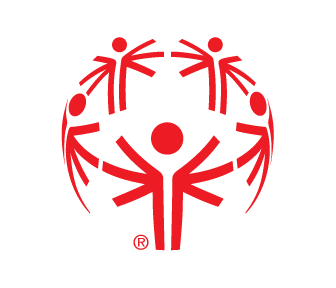 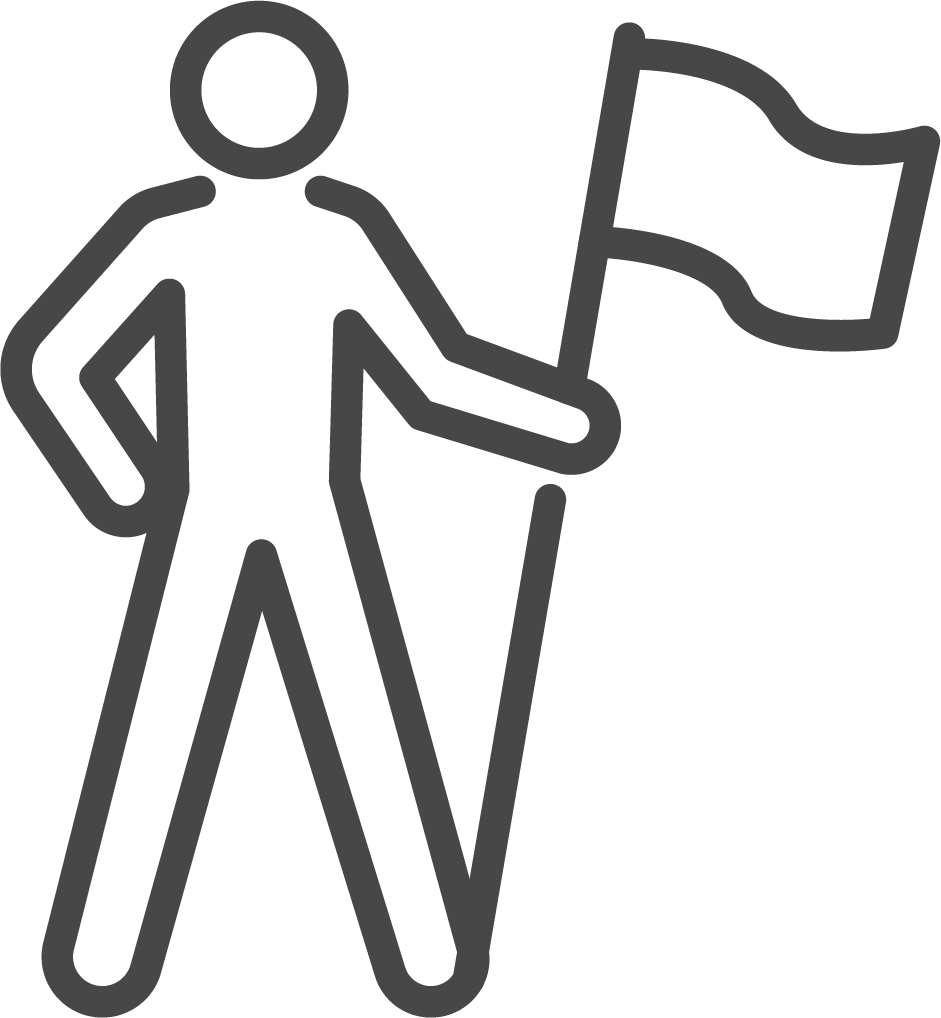 [Speaker Notes: Но сначала выясним, что такое «планирование». 
Планирование — это процесс обдумывания действий, необходимых для достижения желаемой цели. 
 
Когда вы готовите мероприятие, планирование — это первое и самое важное действие, которое вам необходимо выполнить, чтобы достичь желаемых результатов.]
Планирование мероприятий
Планирование
Обучение навыкам
ОРГАНИЗАТОР МЕРОПРИЯТИЙ
Планирование рабочего времени/2 часа
Представитель атлетов/2,5 часа
Урок 1
Урок 2
Урок 3
ЛИДЕР-ОРГАНИЗАТОР МЕРОПРИЯТИЙ | УРОК 2. ПЛАНИРОВАНИЕ
[Speaker Notes: Чтобы участвовать в Специальной Олимпиаде в качестве организатора мероприятий, важно приобрести необходимые навыки, которые помогут успешно справиться с ролью. 
Для этой цели учебная программа «Лидерство и навыки» предлагает следующие курсы:
Планирование рабочего времени
Представитель атлетов:
Урок 1. Подготовка к встречам
Урок 2. Поведение во время встреч
Урок 5. Комитеты]
Планирование мероприятий
Планирование
Навыки планирования
Общее представление о мероприятии
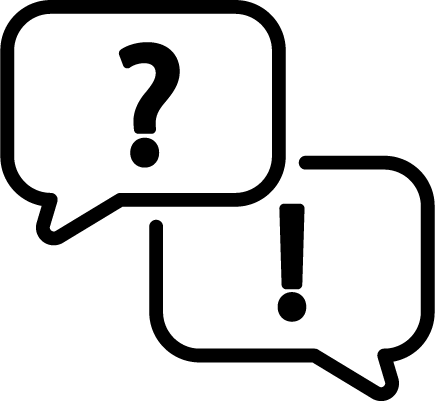 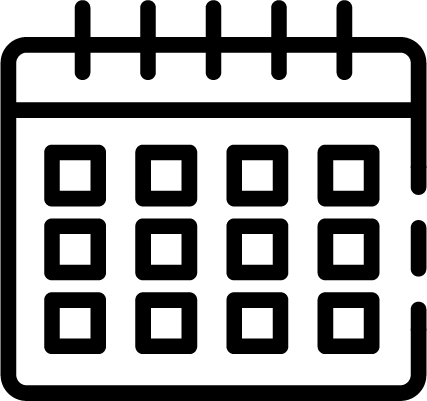 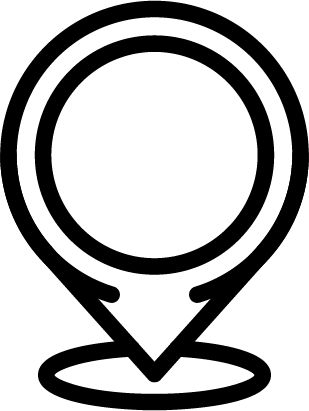 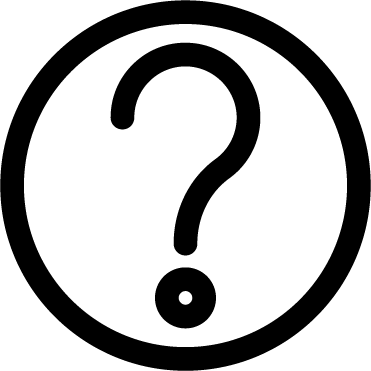 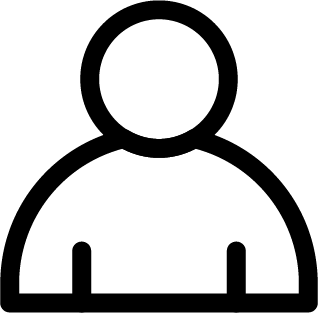 Кто?
Что?
Когда?
Где?
Зачем?
ЛИДЕР-ОРГАНИЗАТОР МЕРОПРИЯТИЙ | УРОК 2. ПЛАНИРОВАНИЕ
[Speaker Notes: Планировать мероприятие — это больше, чем просто обеспечить посещаемость; хорошее мероприятие не происходит само по себе. Планирование мероприятий может быть непростой задачей, но есть навыки, которые помогут вам стать хорошим организатором. 
 
На этом уроке мы поговорим о четырех навыках, которые помогут вам при планировании мероприятий.
 
Но прежде чем мы начнем, вам необходимо усвоить, что главное в планировании — это иметь общее представление о будущем мероприятии.
 
Чтобы быть хорошим организатором, необходимо понимать, что за мероприятие вы хотите провести. Вот несколько вопросов, которые помогут убедиться, что у вас есть общее представление о мероприятии. Кто участвует в мероприятии? Чему посвящено мероприятие? Когда оно будет проходить? Где оно будет проводиться? Почему мы проводим мероприятие?
 
«Подумайте о последнем соревновании, в котором вы участвовали. Чему было посвящено мероприятие? Для кого проводилось мероприятие? Когда оно проводилось? Где оно проводилось? Почему проводилось мероприятие? 
 
Ответьте на все эти вопросы открыто или обсудите в группах. 
 
Именно этим занимались организаторы обсуждаемого мероприятия на протяжении нескольких месяцев, чтобы подготовить/спланировать его должным образом».]
Планирование мероприятий
Планирование
Навыки планирования
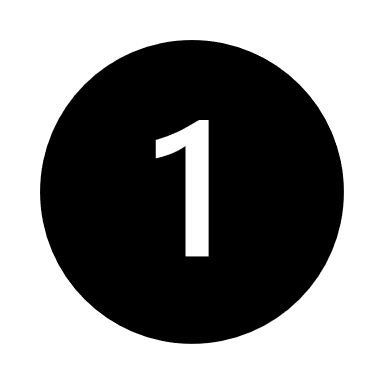 Организаторские навыки
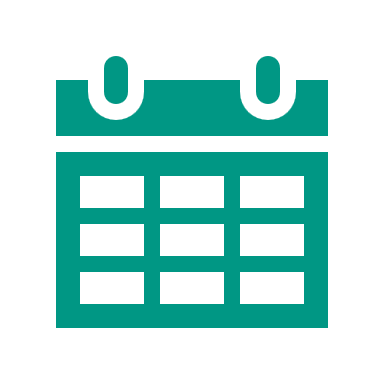 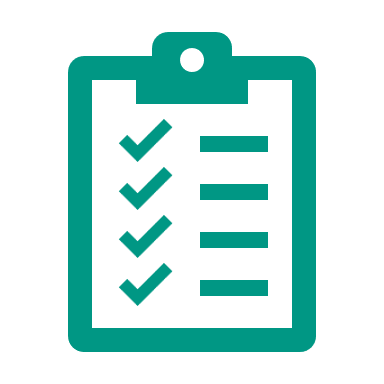 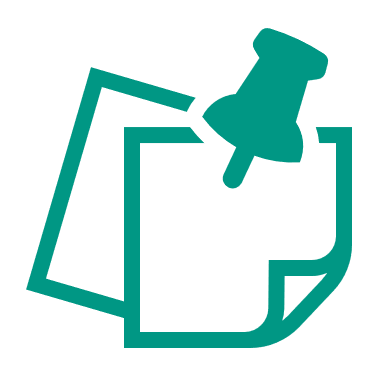 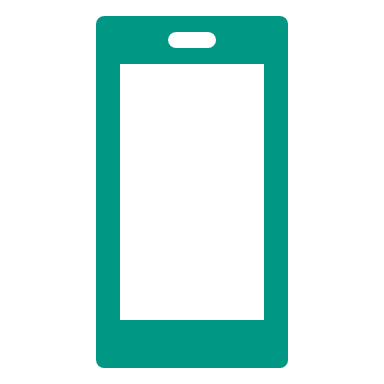 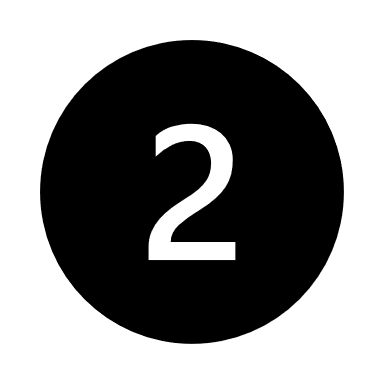 Коммуникативные навыки
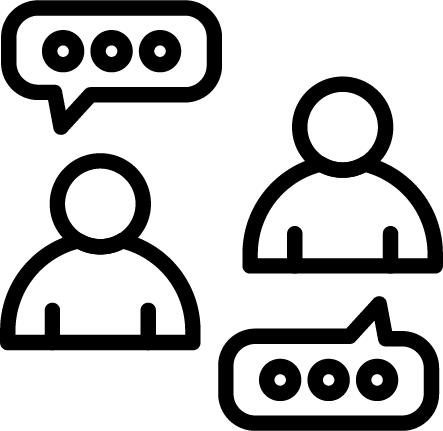 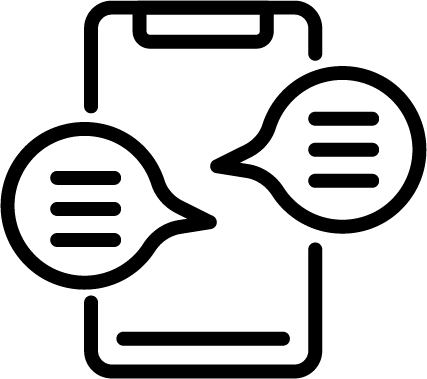 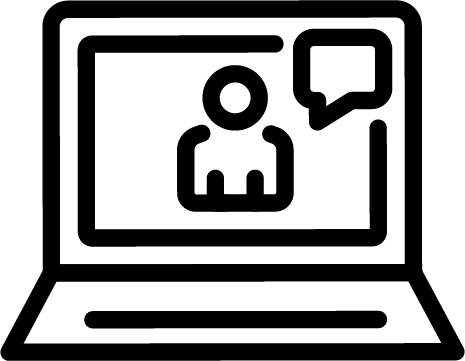 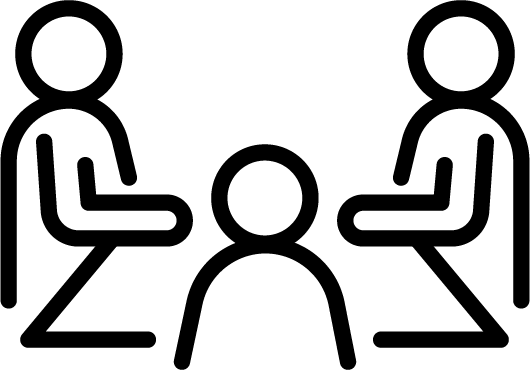 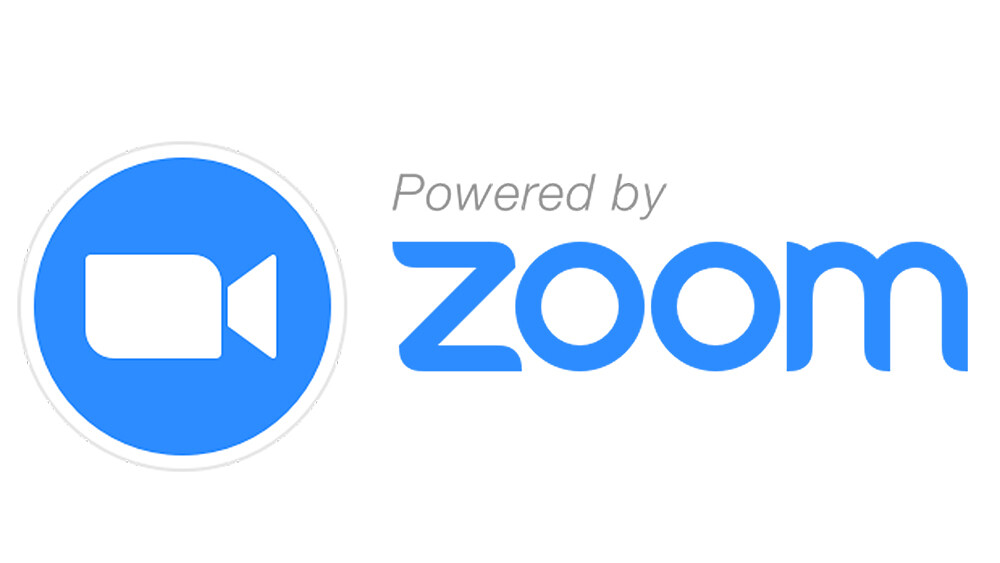 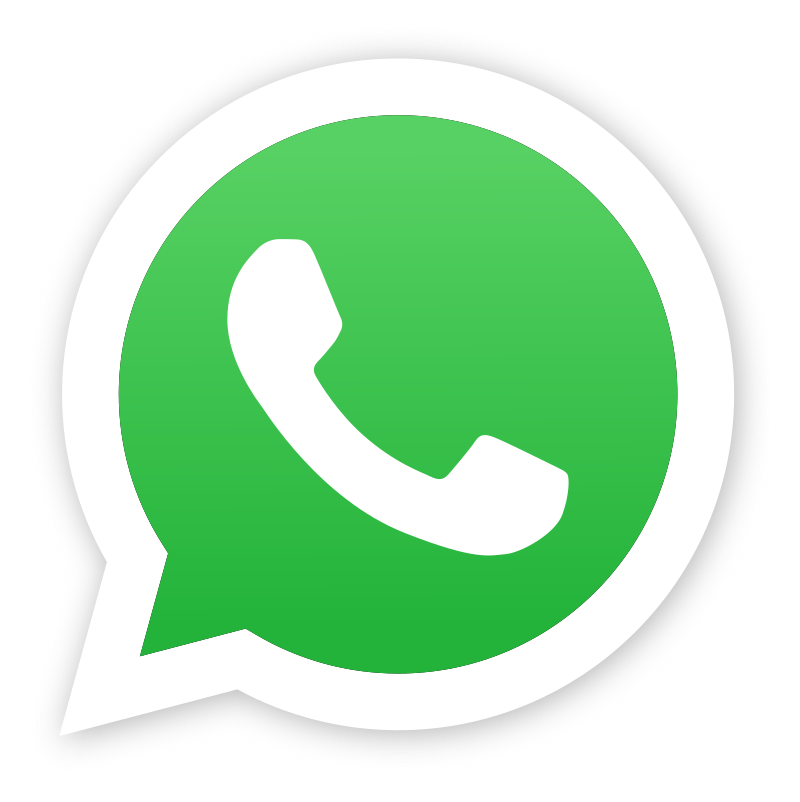 ЛИДЕР-ОРГАНИЗАТОР МЕРОПРИЯТИЙ | УРОК 2. ПЛАНИРОВАНИЕ
[Speaker Notes: 1. Организаторские навыки 
 
Организатору мероприятий важно иметь представление о процессе и методах работы. Это означает соблюдение сроков, бюджета и назначенных встреч, а также систематизацию важных документов и информации. 
Существует множество инструментов, которые помогут вам держать дела под контролем: списки дел, ежедневники, календари, напоминания и т. д.
 
Считаете ли вы себя организованным человеком? Считает ли вас таковым кто-либо из членов семьи? Если у вас есть проблемы с организованностью, то этот навык необходимо регулярно практиковать.]
Планирование мероприятий
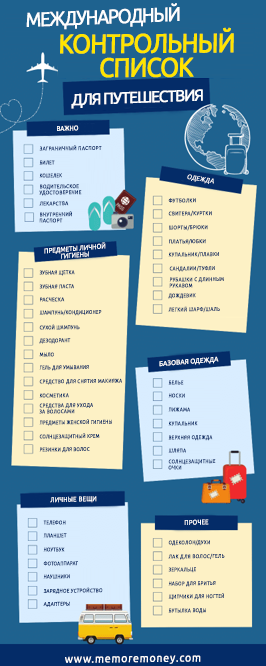 Планирование
Навыки планирования
ЛИДЕР-ОРГАНИЗАТОР МЕРОПРИЯТИЙ | УРОК 2. ПЛАНИРОВАНИЕ
[Speaker Notes: Вот пример контрольного списка.]
Планирование мероприятий
Планирование
Навыки планирования
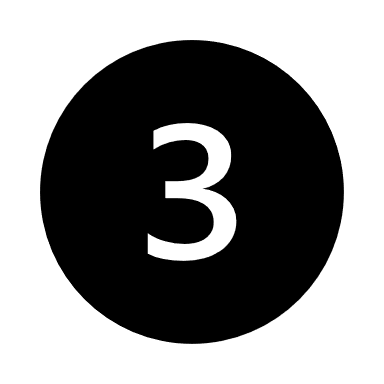 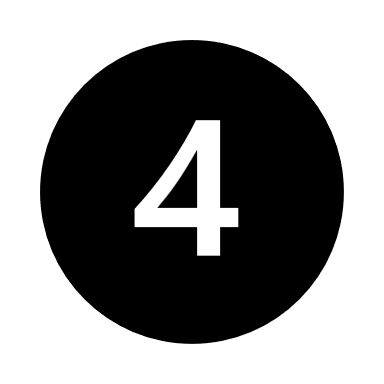 Навыки решения проблем
Творческий подход
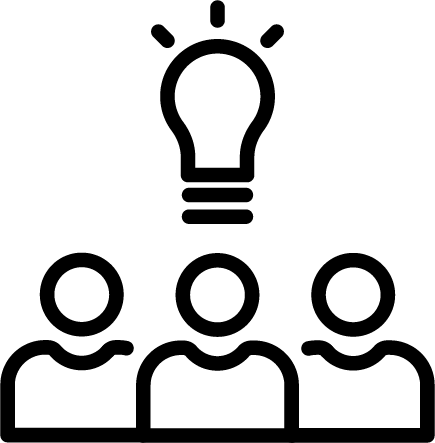 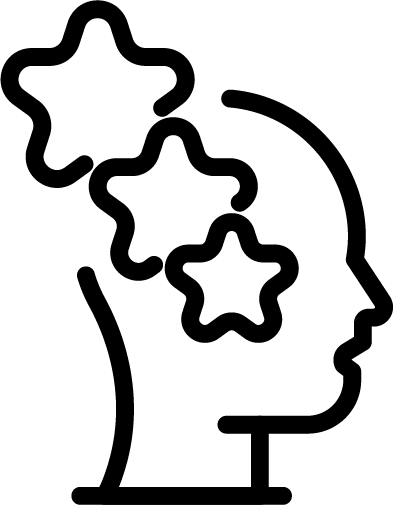 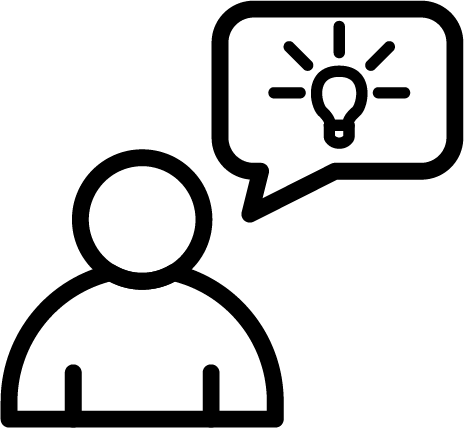 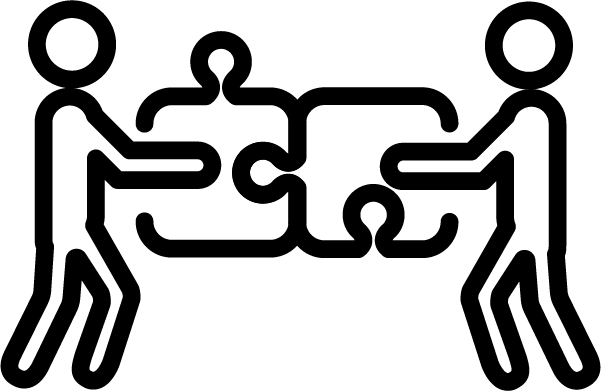 ЛИДЕР-ОРГАНИЗАТОР МЕРОПРИЯТИЙ | УРОК 2. ПЛАНИРОВАНИЕ
[Speaker Notes: 3. Навыки решения проблем 
 
Организаторы мероприятий столкнутся с проблемами — это неизбежно. Важно, чтобы они спокойно могли их решить. Столкнувшись с проблемой, хорошие организаторы мероприятий принимают решения (порой трудные). Иногда у них есть запасные планы; в противном случае в команде должны быть люди, которые могут поддержать и помочь решить проблемы творчески и эффективно. 

Приведите примеры некоторых проблем, с которыми могут столкнуться организаторы во время планирования мероприятия.
  
Прочтите несколько ответов вслух, прежде чем двигаться дальше.

 
4. Творческий подход 
 
Как организатор мероприятий, вы должны использовать свой творческий потенциал и время от времени проявлять гибкость. Планируя мероприятие, подумайте о том, как сделать его оригинальным и необычным. Ищите вдохновение для творческих идей в онлайн-блогах, социальных сетях или во время мозгового штурма с другими участниками.]
Планирование мероприятий
Вопросы для размышления
ЛИДЕР-ОРГАНИЗАТОР МЕРОПРИЯТИЙ | УРОК 2. ПЛАНИРОВАНИЕ
[Speaker Notes: Эти четыре навыка очень важны для организаторов мероприятий. Не переживайте, если пока у вас что-то не получается. По мере накопления опыта планирования мероприятий ваши навыки будут улучшаться. 
 
В пособии вы найдете список вопросов для размышления. Подумайте, насколько вы обладаете этими навыками.
Какими навыками планирования вы обладаете, а какие уже используете?
Какие навыки планирования, по вашему мнению, вы можете улучшить? Каким образом?
Составьте рейтинг навыков планирования. № 1 — это навык, который вы считаете самым сильным, а № 4 — тот, который больше всего нуждается в развитии.]
СПОРТИВНОЕ ЛИДЕРСТВО
Планирование мероприятий
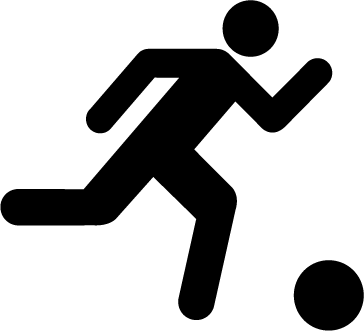 Спортивные мероприятия
ЛИДЕР-ОРГАНИЗАТОР МЕРОПРИЯТИЙ | УРОК 2. ПЛАНИРОВАНИЕ
[Speaker Notes: Мы рекомендуем руководителям программ изменить этот раздел, чтобы он соответствовал названиям и описаниям ролей в их собственных группах.

Теперь, когда вы знаете, какое обучение вам необходимо, а также какая информация и навыки вам понадобятся как организатору, давайте посмотрим, какие возможности предлагает Специальная Олимпиада для начинающего организатора мероприятий. 

Сначала мы приведем несколько примеров руководящих ролей при планировании спортивных мероприятий:]
Планирование мероприятий
Спорт
Планирование
Руководящие роли
Консультативная группа по церемониям открытия и закрытия
Выступает в качестве консультанта продюсерского агентства при создании концепции церемоний открытия и закрытия.
Обеспечивает, чтобы программа церемоний была ориентирована на атлетови предусматривала их участие на руководящих ролях
Составители карты обслуживания (атлеты)
В рамках начального процесса планирования мероприятия составляют карту обслуживания, предоставляя информацию об оптимальных услугах с момента прибытия в аэропорт до вылета, включая размещение, принимающий город и участие в соревнованиях.
ЛИДЕР-ОРГАНИЗАТОР МЕРОПРИЯТИЙ | УРОК 2. ПЛАНИРОВАНИЕ | СПОРТИВНЫЕ МЕРОПРИЯТИЯ
[Speaker Notes: Помните, что это всего лишь примеры. В вашей программе Специальной Олимпиады могут быть другие роли или просто другие названия ролей. 
  
Консультативная группа по церемониям открытия и закрытия
Выступает в качестве консультанта продюсерского агентства при создании концепции церемоний открытия и закрытия
Обеспечивает, чтобы программа церемоний была ориентирована на атлетов и предусматривала их участие на руководящих ролях
 
Составители карты обслуживания (атлеты)
В рамках начального процесса планирования мероприятия составляют карту обслуживания, предоставляя информацию об оптимальных услугах по транспортировке, размещению и участию в соревнованиях]
Планирование мероприятий
Спорт
Планирование
Руководящие роли
Команда разработки логотипа
Участвует в создании и/или выборе логотипа для мероприятия
Консультирует дизайнеров, предлагает художественные идеи и помогает создать концепцию логотипа

Член структурного подразделения комитета
Участие в различных комитетах по планированию. Например, по вопросам транспорта, питания, аттестации и т. д. 

Команда по ориентации персонала/волонтеров
Участвует в регулярных вводных занятиях для волонтеров или персонала мероприятий.
ЛИДЕР-ОРГАНИЗАТОР МЕРОПРИЯТИЙ | УРОК 2. ПЛАНИРОВАНИЕ | СПОРТИВНЫЕ МЕРОПРИЯТИЯ
[Speaker Notes: Команда разработки логотипа
Участвует в создании и/или выборе логотипа для мероприятия
Консультирует дизайнеров, предлагает художественные идеи и помогает создать концепцию логотипа
 
Член структурного подразделения комитета
Участие в различных комитетах по планированию. Например, по вопросам сбора средств, связи, транспорта, питания, аттестации и т. д. 
 
Команда по ориентации персонала/волонтеров
Участвует в регулярных вводных занятиях для волонтеров или персонала мероприятий]
Планирование мероприятий
Планирование мероприятий
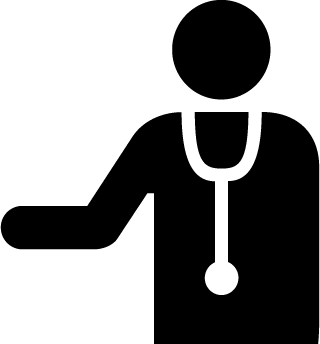 Мероприятия, посвященные здоровью
Мероприятия, посвященные здоровью
ЛИДЕР-ОРГАНИЗАТОР МЕРОПРИЯТИЙ | УРОК 2. ПЛАНИРОВАНИЕ
[Speaker Notes: Мы рекомендуем руководителям программ изменить этот раздел, чтобы он соответствовал названиям и описаниям ролей в их собственных группах.

Теперь мы приведем несколько примеров руководящих ролей при планировании мероприятий, посвященных здоровью.]
Планирование мероприятий
Здоровье
Планирование
Руководящие роли
Координатор программы «Здоровый спортсмен»
Работа в комитете по планированию

Лидер программы «Здоровые привычки»
Руководство санитарным просвещением
ЛИДЕР-ОРГАНИЗАТОР МЕРОПРИЯТИЙ | УРОК 2. ПЛАНИРОВАНИЕ | МЕРОПРИЯТИЯ, ПОСВЯЩЕННЫЕ ЗДОРОВЬЮ
[Speaker Notes: Координаторы программы «Здоровый спортсмен» 
Работа в комитете по планированию. Например, сбор средств, связь.
 
Лидер программы «Здоровые привычки» 
Руководство санитарным просвещением]
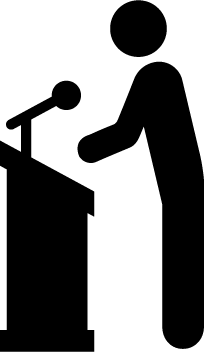 Планирование мероприятий
Мероприятия по развитию лидерских навыков
ЛИДЕР-ОРГАНИЗАТОР МЕРОПРИЯТИЙ | УРОК 2. ПЛАНИРОВАНИЕ
[Speaker Notes: Мы рекомендуем руководителям программ изменить этот раздел, чтобы он соответствовал названиям и описаниям ролей в их собственных группах.

Как привлечь атлетов к планированию наших мероприятий по развитию лидерских навыков?
 
Сейчас мы приведем примеры некоторых руководящих ролей по планированию при проведении мероприятий по развитию лидерских навыков. Как вы помните, они могут быть связаны со спортивным лидерством, общим лидерством, молодежным лидерством или академией лидерства:]
Планирование мероприятий
Лидерство
Планирование
Руководящие роли
Комитет по выбору места проведения
Общий организационный комитет
Питание.
Заблаговременное составление повестки дня и связь с участниками.
Выбор содержания, планирование деятельности. Координация с приглашенными докладчиками.
Определение ролей атлетов-лидеров в продвижении и проведении мероприятий.
Участие в сборе средств и встречах со спонсорами
ЛИДЕР-ОРГАНИЗАТОР МЕРОПРИЯТИЙ | УРОК 2. ПЛАНИРОВАНИЕ | МЕРОПРИЯТИЯ ПО РАЗВИТИЮ ЛИДЕРСКИХ НАВЫКОВ
[Speaker Notes: Комитет по выбору места проведения
 
Общий организационный комитет:
Питание.
Заблаговременное составление повестки дня и связь с участниками.
Выбор содержания, планирование деятельности. Координация с приглашенными докладчиками.
Определение ролей атлетов-лидеров в продвижении и проведении мероприятий.
 
Участие в сборе средств и встречах со спонсорами]
Урок 3. Продвижение мероприятия Специальной Олимпиады
План урока:
Вы получите важную информацию о продвижении мероприятий в рамках Специальной Олимпиады.
[Speaker Notes: У вас есть вопросы или комментарии по поводу планирования мероприятий Специальной Олимпиады?]
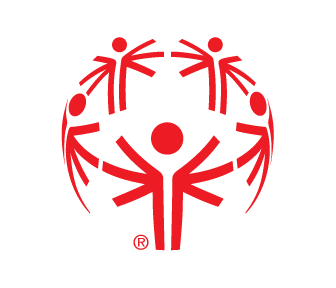 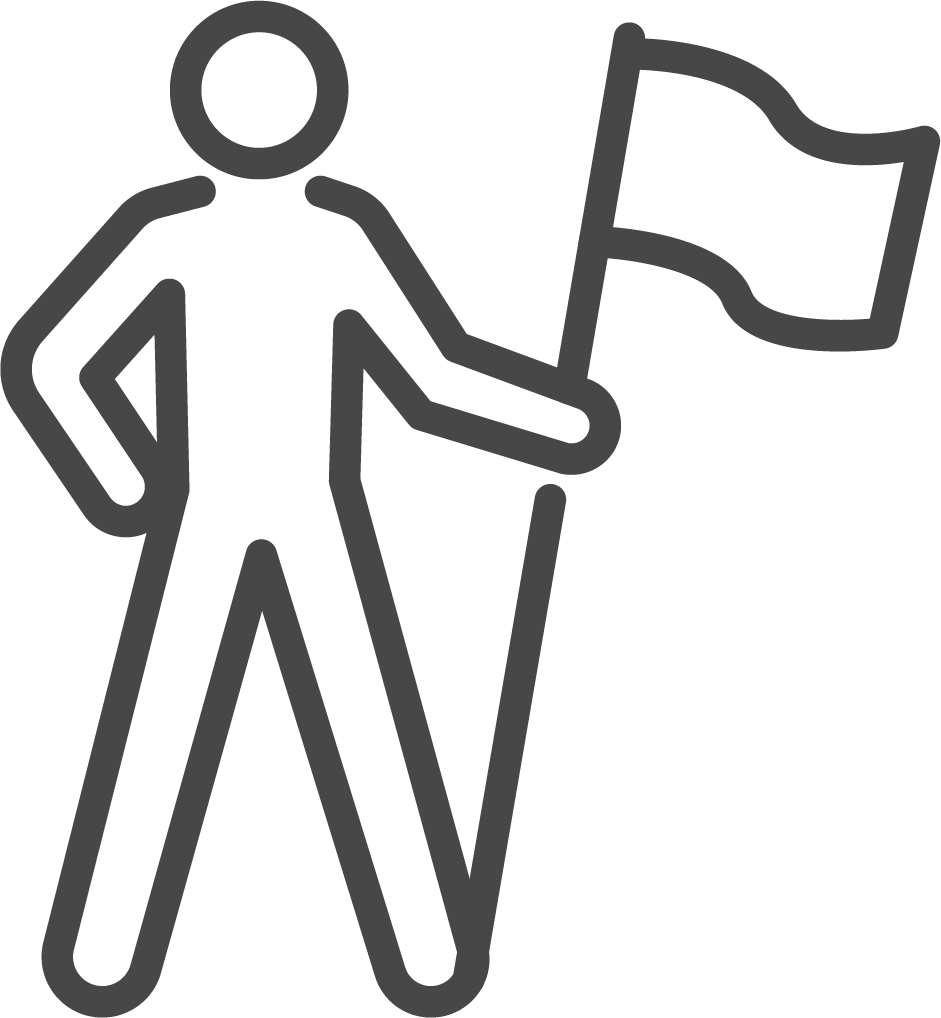 [Speaker Notes: Продвижение мероприятия поможет вам привлечь больше людей, заинтересовать их и даже найти новых сторонников или волонтеров. Это важная часть успешного мероприятия.
 
Что произойдет, если мы организуем лучшее в мире мероприятие по сбору средств для вашей программы, но забудем о его продвижении? Никто не придет, а мы потратим много времени и усилий на планирование мероприятия, которое не принесет денег и не добавит популярности нашей программе. Вот почему продвижение мероприятий так важно.]
Продвижение мероприятий
Продвижение
Навыки планирования
ПРОМОУТЕР МЕРОПРИЯТИЙ
Атлет-представитель/глобальный вестник/4,5 часа
или
вестник здоровья/8 часов
ЛИДЕР-ОРГАНИЗАТОР МЕРОПРИЯТИЙ | УРОК 3. ПРОДВИЖЕНИЕ
[Speaker Notes: Чтобы участвовать в продвижении мероприятий Специальной Олимпиады, важно приобрести необходимые навыки, которые помогут успешно справиться с ролью. 
Для этой цели учебная программа «Лидерство и навыки» предлагает следующие курсы:

1. Атлет-представитель/глобальный вестник 
Курс предназначен для атлетов, которые хотят обучать и информировать других о миссии, преимуществах и направлении Специальной Олимпиады.  Это выходит за рамки публичных выступлений и интервью, речь идет о распространении информации о движении Специальной Олимпиады через различные СМИ.

2. Вестник здоровья 
Это тренинг для атлетов, которые хотят выполнять роль лидера по вопросам здоровья и хорошего самочувствия, преподавателя, защитника интересов, а также служить образцом для подражания в своем сообществе. Это представитель, который занимается вопросами здоровья.]
Продвижение мероприятий
Продвижение мероприятий
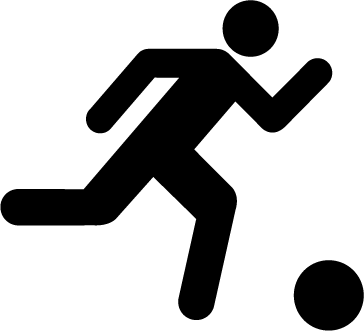 Спортивные мероприятия
Спортивные мероприятия
ЛИДЕР-ОРГАНИЗАТОР МЕРОПРИЯТИЙ | УРОК 3. ПРОДВИЖЕНИЕ
[Speaker Notes: Мы рекомендуем руководителям программ изменить этот раздел, чтобы он соответствовал названиям и описаниям ролей в их собственных группах.

Давайте посмотрим, какие возможности предлагает вам Специальная Олимпиада в качестве начинающего промоутера мероприятий. 
  
Сначала давайте поговорим о руководящих ролях при продвижении спортивных мероприятий.]
Продвижение мероприятий
Спорт
Продвижение
Руководящие роли
Представитель/глобальный вестник
Участвует в выступлениях, дискуссиях и интервью перед мероприятием в качестве представителя атлетов Специальной Олимпиады
Привлечение спонсоров
Участвует во встречах с потенциальными спонсорами мероприятия
Участвует в мероприятиях по привлечению спонсоров
ЛИДЕР-ОРГАНИЗАТОР МЕРОПРИЯТИЙ | УРОК 3. ПРОДВИЖЕНИЕ | СПОРТИВНЫЕ МЕРОПРИЯТИЯ
[Speaker Notes: Представитель/глобальный вестник
Участвует в выступлениях, дискуссиях и интервью перед мероприятием в качестве представителя атлетов Специальной Олимпиады
Поддерживает взаимоотношения со спонсорами
Участвует во встречах с потенциальными спонсорами мероприятия
Участвует в мероприятиях по привлечению спонсоров]
Продвижение мероприятий
Продвижение мероприятий
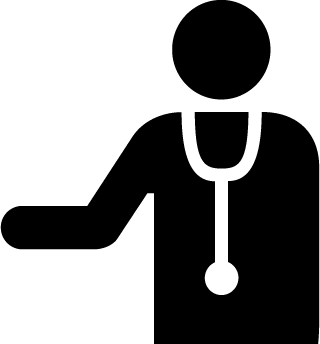 Мероприятия, посвященные здоровью
Мероприятия, посвященные здоровью
ЛИДЕР-ОРГАНИЗАТОР МЕРОПРИЯТИЙ | УРОК 3. ПРОДВИЖЕНИЕ
[Speaker Notes: Мы рекомендуем руководителям программ изменить этот раздел, чтобы он соответствовал названиям и описаниям ролей в их собственных группах.
 
Существует множество мероприятий, которые помогают нам продвигать работу Специальной Олимпиады по инклюзивному здравоохранению. Если вы интересуетесь инклюзивным здравоохранением, вы можете стать вестником здоровья.
 
Вестники здоровья Специальной Олимпиады — это атлеты, которые обучены выполнять роль лидера по вопросам здоровья и хорошего самочувствия, преподавателя, защитника интересов, а также служить образцом для подражания в своих сообществах Специальной Олимпиады, а также в обществе в целом. Они побуждают свои группы, семьи, друзей и окружение вести здоровый образ жизни и призывают поставщиков медицинских услуг и правительства принять инклюзивную политику в отношении здравоохранения, оздоровительных услуг, образования и прочих ресурсов для людей с ОИВ.]
Продвижение мероприятий
Здоровье
Продвижение
Руководящие роли
Представитель/вестник здоровья
Участвует в выступлениях, дискуссиях и интервью перед мероприятиемв качестве представителя атлетов Специальной Олимпиады
Проведение презентаций во время совещаний по вопросам инклюзивного здравоохранения
ЛИДЕР-ОРГАНИЗАТОР МЕРОПРИЯТИЙ | УРОК 3. ПРОДВИЖЕНИЕ | МЕРОПРИЯТИЯ, ПОСВЯЩЕННЫЕ ЗДОРОВЬЮ
[Speaker Notes: Вестники здоровья участвуют в продвижении мероприятий, посвященных здоровью:
Участие в выступлениях, дискуссиях и интервью перед мероприятием в качестве представителя атлетов Специальной Олимпиады.
Проведение презентаций во время совещаний по вопросам инклюзивного здравоохранения.]
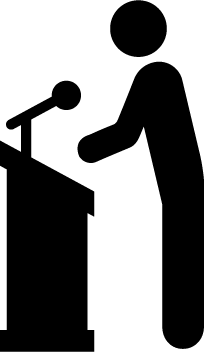 Продвижение мероприятий
Мероприятия по развитию лидерских навыков
ЛИДЕР-ОРГАНИЗАТОР МЕРОПРИЯТИЙ | УРОК 3. ПРОДВИЖЕНИЕ
[Speaker Notes: Мы рекомендуем руководителям программ изменить этот раздел, чтобы он соответствовал названиям и описаниям ролей в их собственных группах.

Теперь давайте поговорим о руководящих ролях при продвижении лидерских мероприятий.]
Продвижение мероприятий
Лидерство
Продвижение
Руководящие роли
Привлечение большего количества участников (атлеты-лидеры).
Проведение опросов среди участников мероприятия и распространение полученных сведений/сбор отзывов участников (включая участников из числа атлетов-лидеров).
Продвижение на местном телевидении или в прессе для делегаций, посещающих мероприятия.
Интервью с прессой о мероприятии.
Наличие влияния в социальных сетях.
ЛИДЕР-ОРГАНИЗАТОР МЕРОПРИЯТИЙ | УРОК 3. ПРОДВИЖЕНИЕ | МЕРОПРИЯТИЯ ПО РАЗВИТИЮ ЛИДЕРСКИХ НАВЫКОВ
[Speaker Notes: Привлечение большего количества участников (атлеты-лидеры/молодежные лидеры).
Проведение опросов среди участников мероприятия и распространение полученных сведений/сбор отзывов участников (включая участников из числа атлетов-лидеров).
Продвижение на местном телевидении или в прессе для делегаций, посещающих мероприятия.
Интервью с прессой о мероприятии.
Наличие влияния в социальных сетях.]
[Speaker Notes: У вас есть вопросы или комментарии по поводу продвижения мероприятий Специальной Олимпиады?]
Урок 4. Проведение 
мероприятия Специальной Олимпиады
План урока:
Вы узнаете, какие роли вы можете взять на себя в качестве волонтера или сотрудника на мероприятиях Специальной Олимпиады
[Speaker Notes: Волонтеры и персонал в день мероприятия принимают участие в подготовке, помощи гостям, регистрации или уборке.]
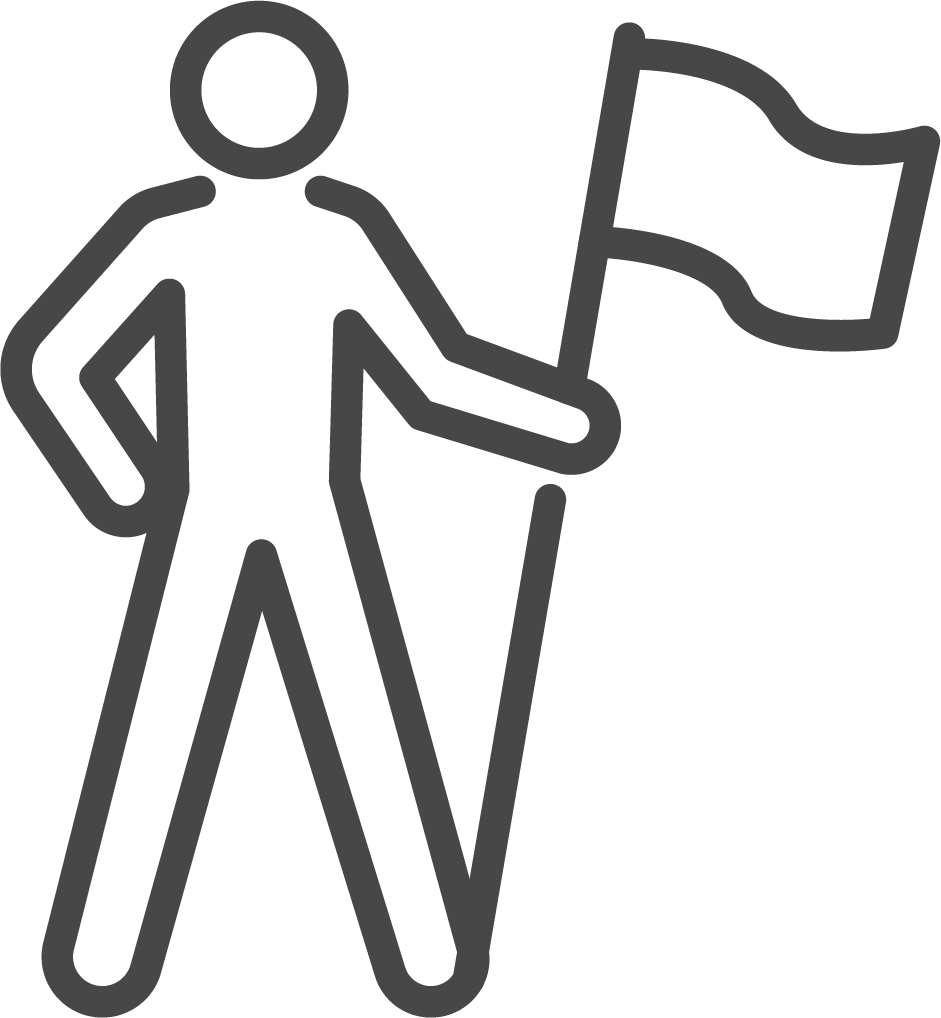 [Speaker Notes: Эта часть деятельности лидера-организатора мероприятий называется проведением мероприятия. Вы проводите мероприятие, то есть следите за тем, чтобы все происходило должным образом.]
Проведение мероприятий
Проведение
Обучение навыкам
ВОЛОНТЕР НА МЕРОПРИЯТИИ
Планирование рабочего времени/2 часа
Взаимодействие с другими/2 часа
Общее лидерство/2 часа
ЛИДЕР-ОРГАНИЗАТОР МЕРОПРИЯТИЙ | УРОК 4. ПРОВЕДЕНИЕ
[Speaker Notes: Работа или волонтерство во время мероприятий Специальной Олимпиады могут быть очень увлекательными, но в то же время предъявляют ряд требований. В наших мероприятиях участвует множество людей, усилия которых формируют общую картину. 
Способность работать в команде и эффективно общаться является важным навыком для достижения успеха в этой роли. 

Для этой цели учебная программа «Лидерство и навыки» предлагает следующие курсы:
Управление временем, взаимодействие с другими людьми и общее лидерство.]
Проведение мероприятий
Проведение мероприятий
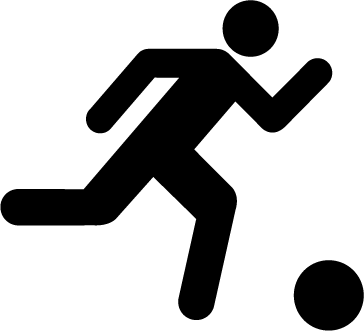 Спортивные мероприятия
Спортивные мероприятия
ЛИДЕР-ОРГАНИЗАТОР МЕРОПРИЯТИЙ | УРОК 4. ПРОВЕДЕНИЕ
[Speaker Notes: Мы рекомендуем руководителям программ изменить этот раздел, чтобы он соответствовал названиям и описаниям ролей в их собственных группах.

Давайте посмотрим, какие возможности предлагает Специальная Олимпиада, если вы решили заняться проведением мероприятий.
  
Вы можете принимать участие в качестве волонтера или оплачиваемого сотрудника в зависимости от возможностей, доступных в вашей программе Специальной Олимпиады. 
 
Сначала давайте поговорим о руководящих ролях во время спортивных мероприятий:]
Проведение мероприятий
Спорт
Проведение
Руководящие роли
Представитель/глобальный вестник
Участвует в выступлениях на мероприятиях, приемах и дискуссиях.
Участвует в программе «Объединенный спорт»
Дает и проводит интервью во время мероприятий

Волонтеры/персонал из числа атлетов
Принимает участие в качестве волонтера или сотрудника в рамках мероприятия.
ЛИДЕР-ОРГАНИЗАТОР МЕРОПРИЯТИЙ | УРОК 4. ПРОВЕДЕНИЕ | СПОРТИВНЫЕ МЕРОПРИЯТИЯ
[Speaker Notes: Представитель/глобальный вестник
Участвует в выступлениях на мероприятиях, приемах и дискуссиях
Участвует в программе «Объединенный спорт»
Дает и проводит интервью во время мероприятий
 
Волонтеры/персонал из числа атлетов
Принимает участие в качестве волонтера или сотрудника в рамках мероприятия
 
Официальные лица из числа атлетов
Принимают участие в качестве спортивных официальных лиц во время мероприятия
 
Члены группы по оценке мероприятий
Участвуют в группе по оценке мероприятий с точки зрения атлетов
Готовят отчет об оценке по факту проведения мероприятия]
Проведение мероприятий
Спорт
Проведение
Руководящие роли
Официальные лица из числа атлетов
Принимают участие в качестве спортивных официальных лиц во время мероприятия

Члены группы по оценке мероприятий
Участвуют в группе по оценке, оценивая заранее определенные функциональные направления, особенно с точки зрения атлетов
Готовят отчет об оценке по факту проведения мероприятия
ЛИДЕР-ОРГАНИЗАТОР МЕРОПРИЯТИЙ | УРОК 4. ПРОВЕДЕНИЕ | СПОРТИВНЫЕ МЕРОПРИЯТИЯ
[Speaker Notes: Представитель/глобальный вестник
Участвует в выступлениях на мероприятиях, приемах и дискуссиях
Участвует в программе «Объединенный спорт»
Дает и проводит интервью во время мероприятий
 
Волонтеры/персонал из числа атлетов
Принимает участие в качестве волонтера или сотрудника в рамках мероприятия
 
Официальные лица из числа атлетов
Принимают участие в качестве спортивных официальных лиц во время мероприятия
 
Члены группы по оценке мероприятий
Участвуют в группе по оценке мероприятий с точки зрения атлетов
Готовят отчет об оценке по факту проведения мероприятия]
Проведение мероприятий
Проведение мероприятий
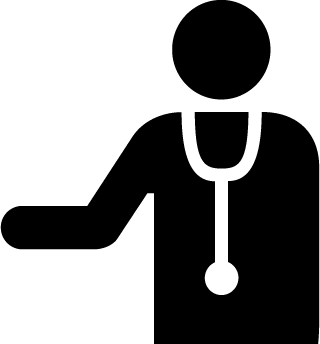 Мероприятия, посвященные здоровью
Мероприятия, посвященные здоровью
ЛИДЕР-ОРГАНИЗАТОР МЕРОПРИЯТИЙ | УРОК 4. ПРОВЕДЕНИЕ
[Speaker Notes: Мы рекомендуем руководителям программ изменить этот раздел, чтобы он соответствовал названиям и описаниям ролей в их собственных группах.

У атлетов есть много возможностей принять участие в проведении мероприятий, посвященных здоровью.]
Проведение мероприятий
Здоровье
Проведение
Руководящие роли
Лидер по вопросам здоровья и физической формы 
Проведение занятий в рамках программы Fit 5
Защитник здорового образа жизни
Посещение тренингов по вопросам инклюзивного здравоохранения
Образец для подражания
Демонстрация здорового образа жизни на мероприятиях
Тренер / помощник тренера
Руководство или поддержка деятельности молодых атлетов или развивающих спортивных занятий
ЛИДЕР-ОРГАНИЗАТОР МЕРОПРИЯТИЙ | УРОК 4. ПРОВЕДЕНИЕ | МЕРОПРИЯТИЯ, ПОСВЯЩЕННЫЕ ЗДОРОВЬЮ
[Speaker Notes: Лидер по вопросам здоровья и физической формы 
Проведение занятий в рамках программы Fit 5
 
Защитник здорового образа жизни 
Посещение тренингов по вопросам инклюзивного здравоохранения
 
Образец для подражания 
Демонстрация здорового образа жизни на мероприятиях
 
Тренер/помощник тренера 
Руководство или поддержка деятельности молодых атлетов или развивающих спортивных занятий]
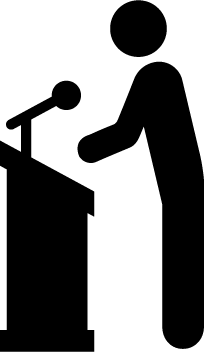 Проведение мероприятий
Проведение мероприятий
Мероприятия по развитию лидерских навыков
Мероприятия по развитию лидерских навыков
ЛИДЕР-ОРГАНИЗАТОР МЕРОПРИЯТИЙ | УРОК 4. ПРОВЕДЕНИЕ
[Speaker Notes: Мы рекомендуем руководителям программ изменить этот раздел, чтобы он соответствовал названиям и описаниям ролей в их собственных группах.

У атлетов есть много возможностей принять участие в проведении мероприятий по развитию лидерских навыков:]
Проведение мероприятий
Лидерство
Проведение
Руководящие роли
Наставничество среди других атлетов.
Помощники/инструкторы.
Ведущий.
Фотоотчеты, сообщения в социальных сетях, блоги. 
Встречи при открытии и закрытии.
Участие в оценочном комитете. 
Участие в жюри.
Помощь в проведении дискуссий.
ЛИДЕР-ОРГАНИЗАТОР МЕРОПРИЯТИЙ | УРОК 4. ПРОВЕДЕНИЕ | МЕРОПРИЯТИЯ ПО РАЗВИТИЮ ЛИДЕРСКИХ НАВЫКОВ
[Speaker Notes: Наставничество среди других атлетов.
Помощники/инструкторы.
Ведущий.
Фотоотчеты, сообщения в социальных сетях, блоги. 
Встречи при открытии и закрытии.
Участие в оценочном комитете. 
Участие в жюри.
Помощь в проведении дискуссий.]
[Speaker Notes: У кого-то есть вопросы или комментарии?]
СПАСИБО!
[Speaker Notes: Спасибо за участие! Вот вы и прошли первую часть курса обучения «Лидер-организатор мероприятий».
 
Помните, что у вас как у лидера-организатора мероприятий может быть много руководящих ролей.
 
Если вы заинтересованы в участии в мероприятиях Специальной Олимпиады, мы приглашаем вас:
 
 Ознакомиться с различными руководящими ролями, которые мы рассмотрели. После того, как вы определились со сферой деятельности, будь то планирование, продвижение или проведение мероприятий, подумайте, какие руководящие роли вы считаете наиболее интересными. Как вы думаете, какая роль наиболее соответствует вашим навыкам?
 
Помните, что у этого тренинга есть вторая часть. Чтобы продолжить обучение и стать лидером-организатором мероприятий, мы рекомендуем вам пройти упомянутые выше курсы.
 
Самое главное, свяжитесь с руководителями своей программы Специальной Олимпиады и сообщите о своих интересах. Вместе вы сможете оценить возможности и приступить к обучению по программе «Лидер-организатор мероприятий».]